Готовимся к ЕГЭЗадание 8ТеорияЧередование гласных в корне слова
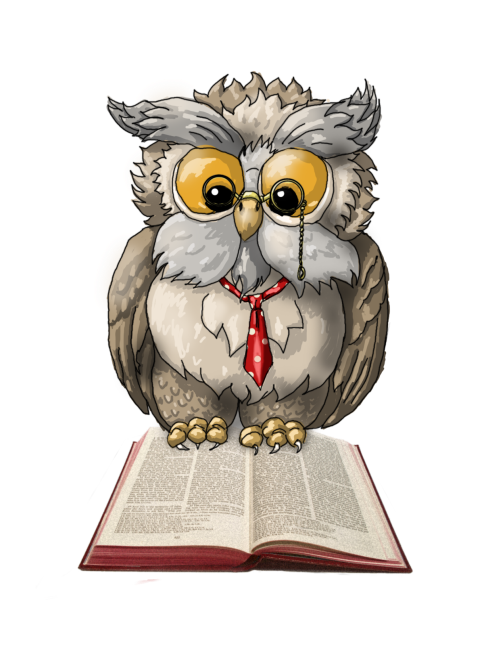 Выбор гласной  зависит от суффикса «а»
Бер – бир, пер – пир; дер – дир, тер – тир; мер – мир; жег – жиг, чет – чит; блест – блист, стел – стил. Если после корня есть суффикс «а», то в корне пиши «и», если нет суффикса «а», то пиши «е»: соберу – собираю. Искл.: сочетать – сочетание (чета). Запомнить: обжиг (от обжигать), выжига.  Им – ин -  а, я: снимать – снять.

 Кос – кас.  Если после корня есть суффикс «а», то в корне пиши «а»: касаться – коснуться.
Выбор гласной  зависит от ударения
Твар – твор, клан – клон, гар – гор, пазд – позд.   Без ударения пиши  «о»: кланяться – поклониться.  Искл.: утварь, выгарки, изгарь, пригарь…

Зар – зор.   Без ударения пиши «а»: зарница- зорька. Искл.: зоревать.
Выбор гласной  зависит от последующей согласной
Скак – скоч. Перед  «к» пиши «а», перед «ч» - «о»: скакать – вскочить. Искл.: скачок, скачи, скачу.  Запомнить: заскочи на часок (от « заскочить») – заскачи по комнате  от « заскакать»); перескочу через яму (от «перескочить») – перескачу (обгоню) (от «перескакать»).

Раст – ращ – рос. Перед «ст», «щ» пиши «а»: растение, выращенный, водоросли. Искл.: росток, Ростов, Ростислав, ростовщик, отрасль, прорость и все производные от этих слов (росток – ростковый – выростковый). Запомнить: на вырост.

Лаг – лож. Перед «г» пиши «а», перед «ж» - «о»: предлагать – предложить. Искл.: полог.
Выбор гласной  зависит от смысла
Мак – мок.  Мак – погружать в жидкость (обмакнуть кисть в краску).   Мок – пропускать (или не пропускать) жидкость, терять качества (промокать под дождем).

Равн – ровн.  Равн – одинаковый, равный (сравнять счет).  Ровн – гладкий, ровный  (заровнять канаву, подровнять  волосы). Искл.: равнина, ровесник, поровну, уровень.
Плав – плов
Плав – плов.  Всегда пишется «а», 
кроме пловец, пловчиха, плывуны.